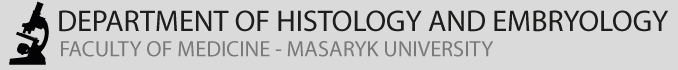 Nervová tkáň
Dle počtu výběžků, dle délky axonu, dle mediátorů, dle zapojení/funkce, dle velikosti
Neurony 


Gliové buňky
CNS: oligodendrocyty, astrocyty, ependymové buňky, mikroglie
PNS: satelitové (plášťové) buňky, Schwannovy buňky
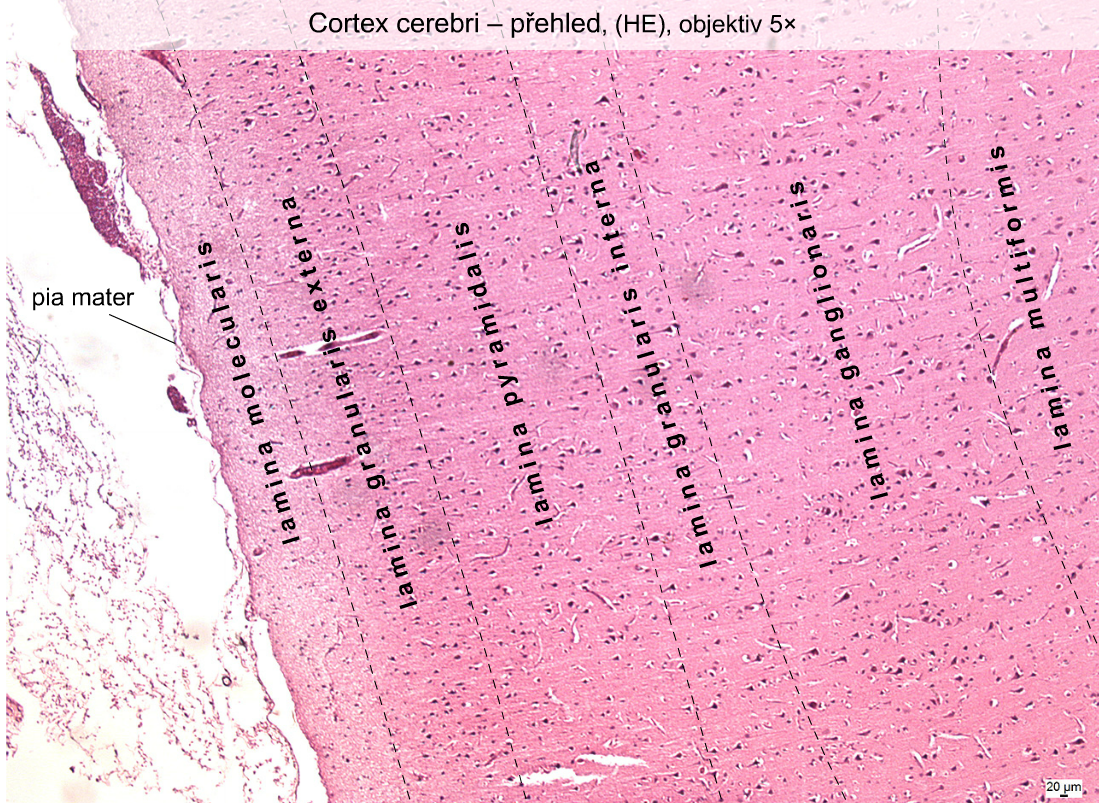 Cortex cerebri – Pyramidové buňky – multipolární neurony
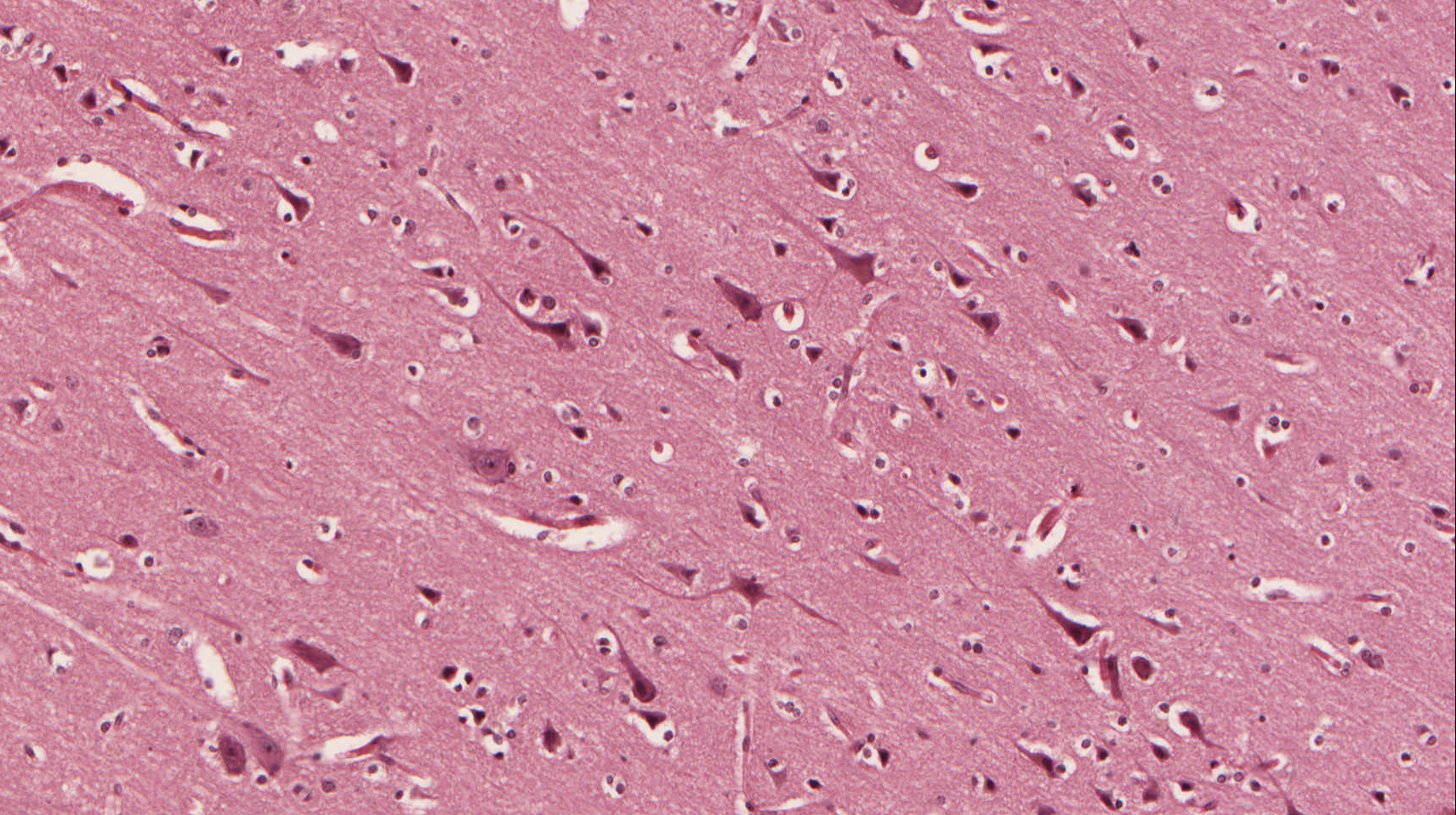 Cortex cerebri – Pyramidové buňky – multipolární neurony
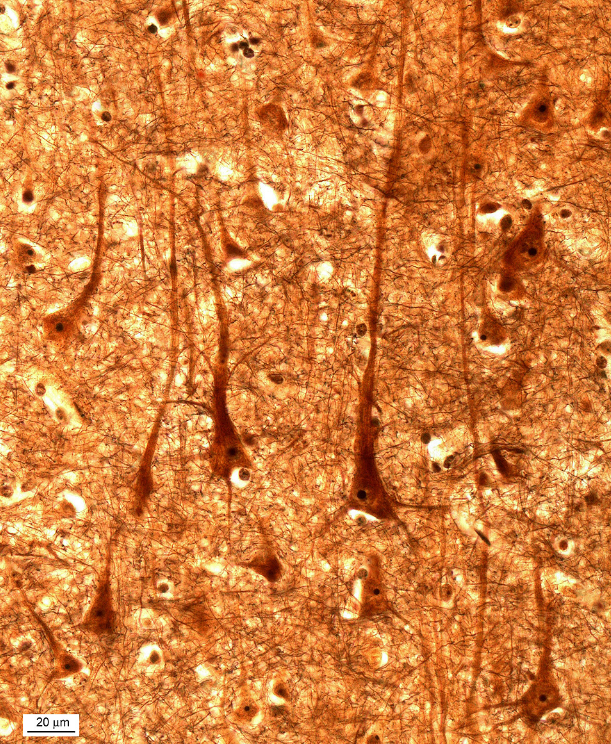 Cerebellum
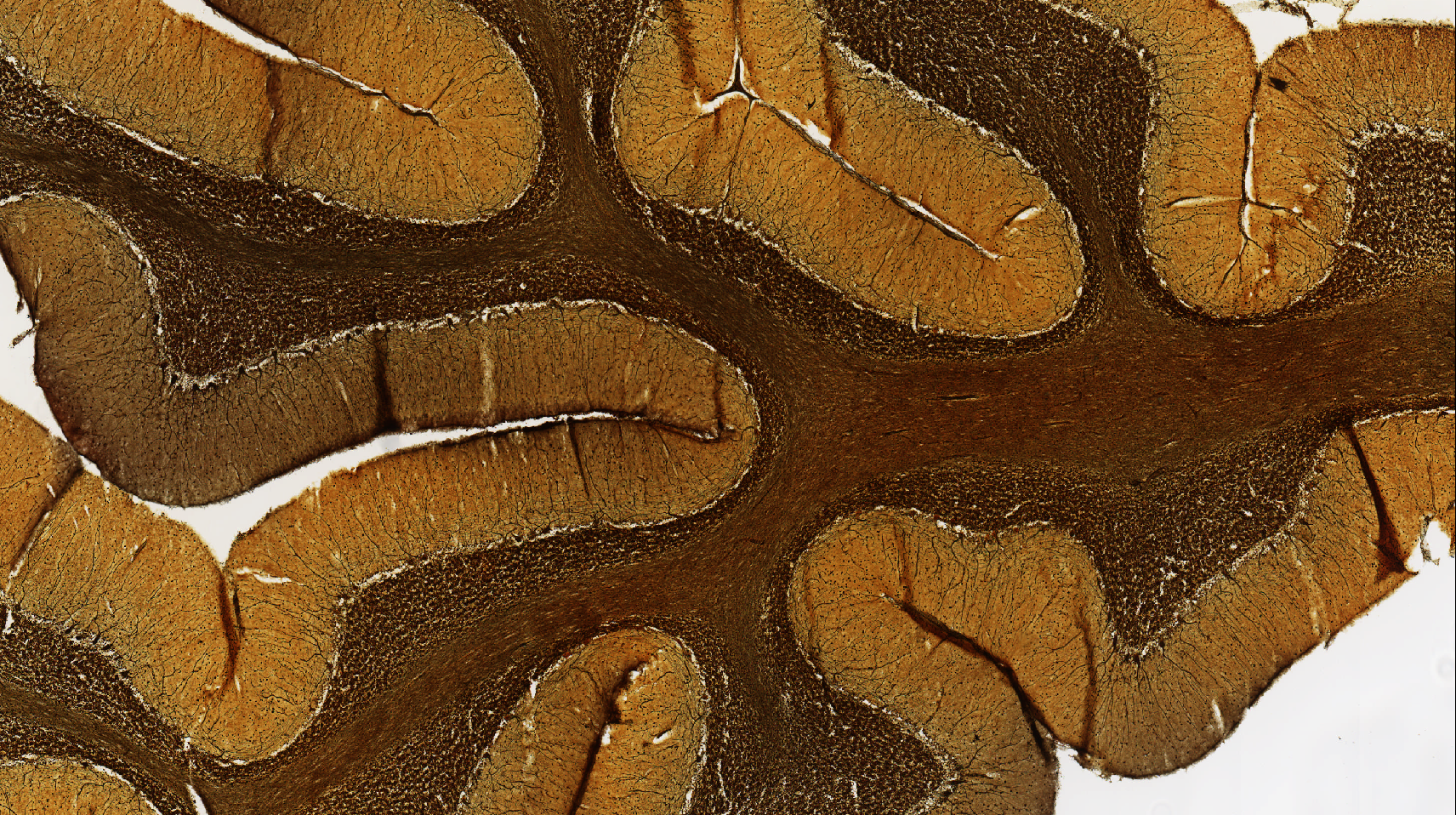 Cerebellum - Purkyňova buňka
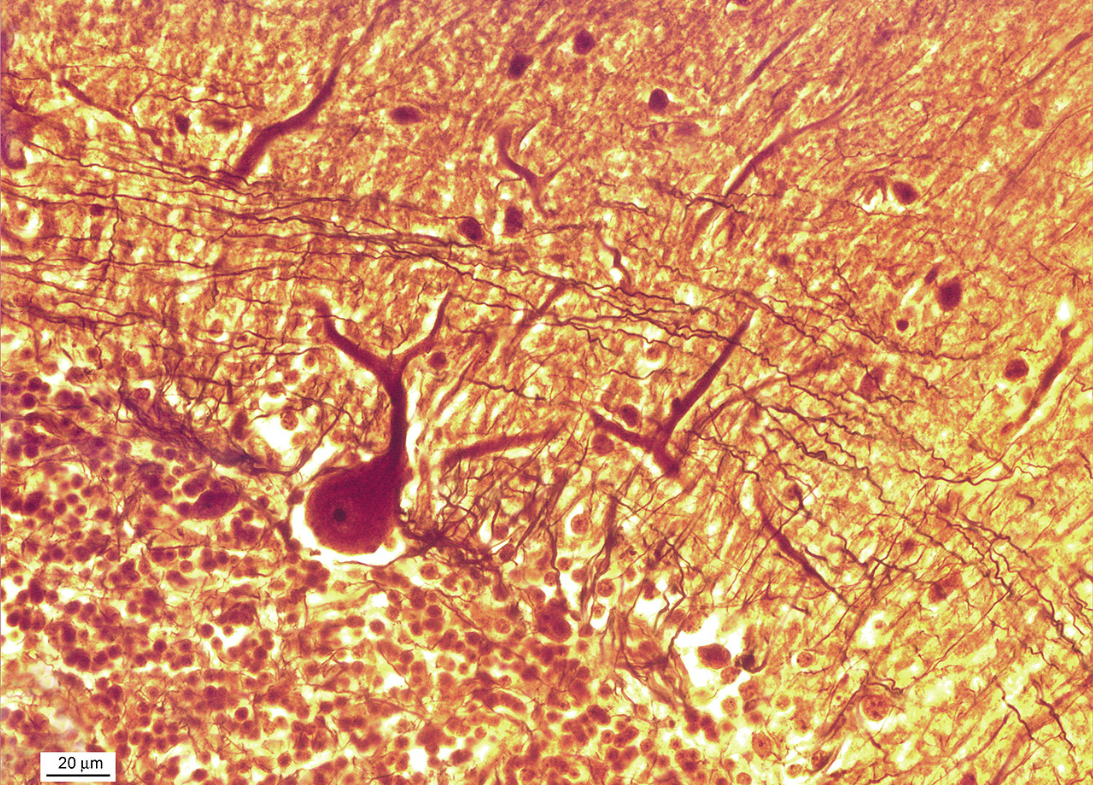 Cerebellum - Nisslova substance
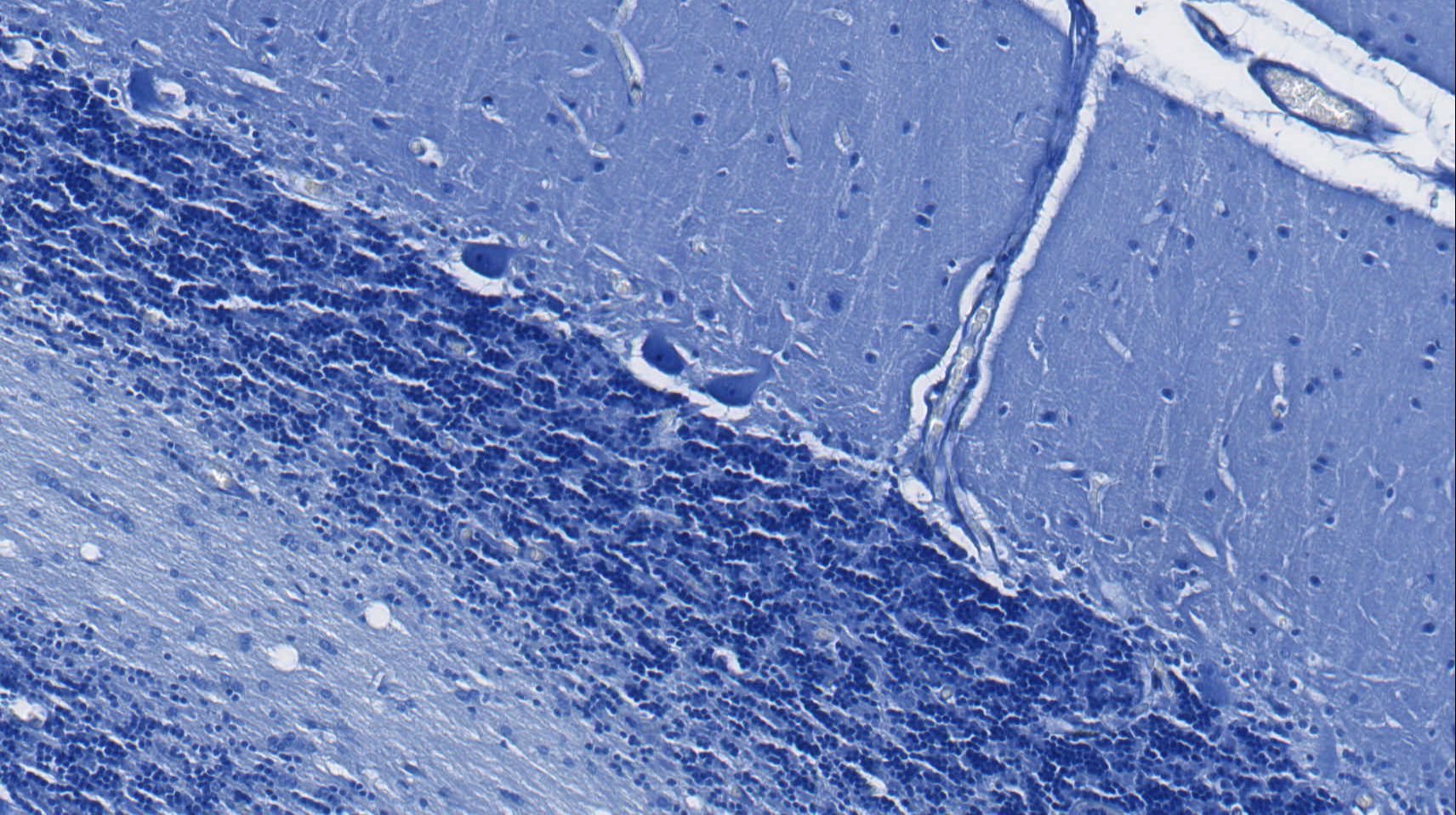 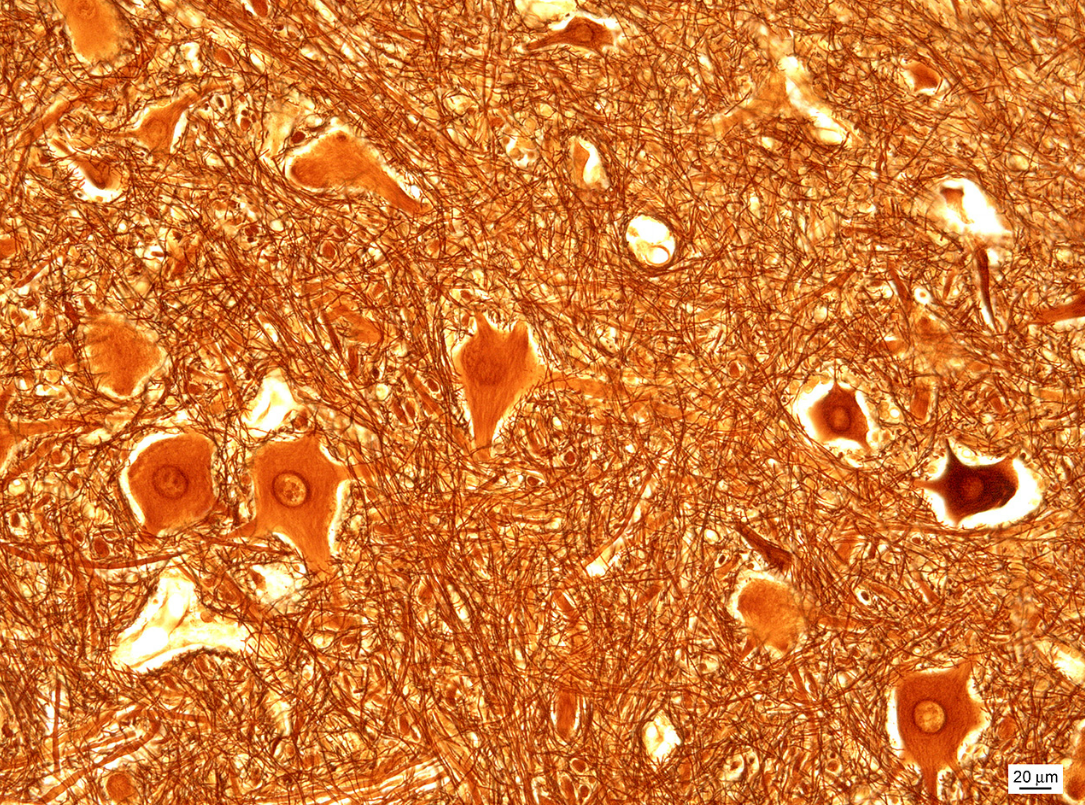 Medulla spinalis
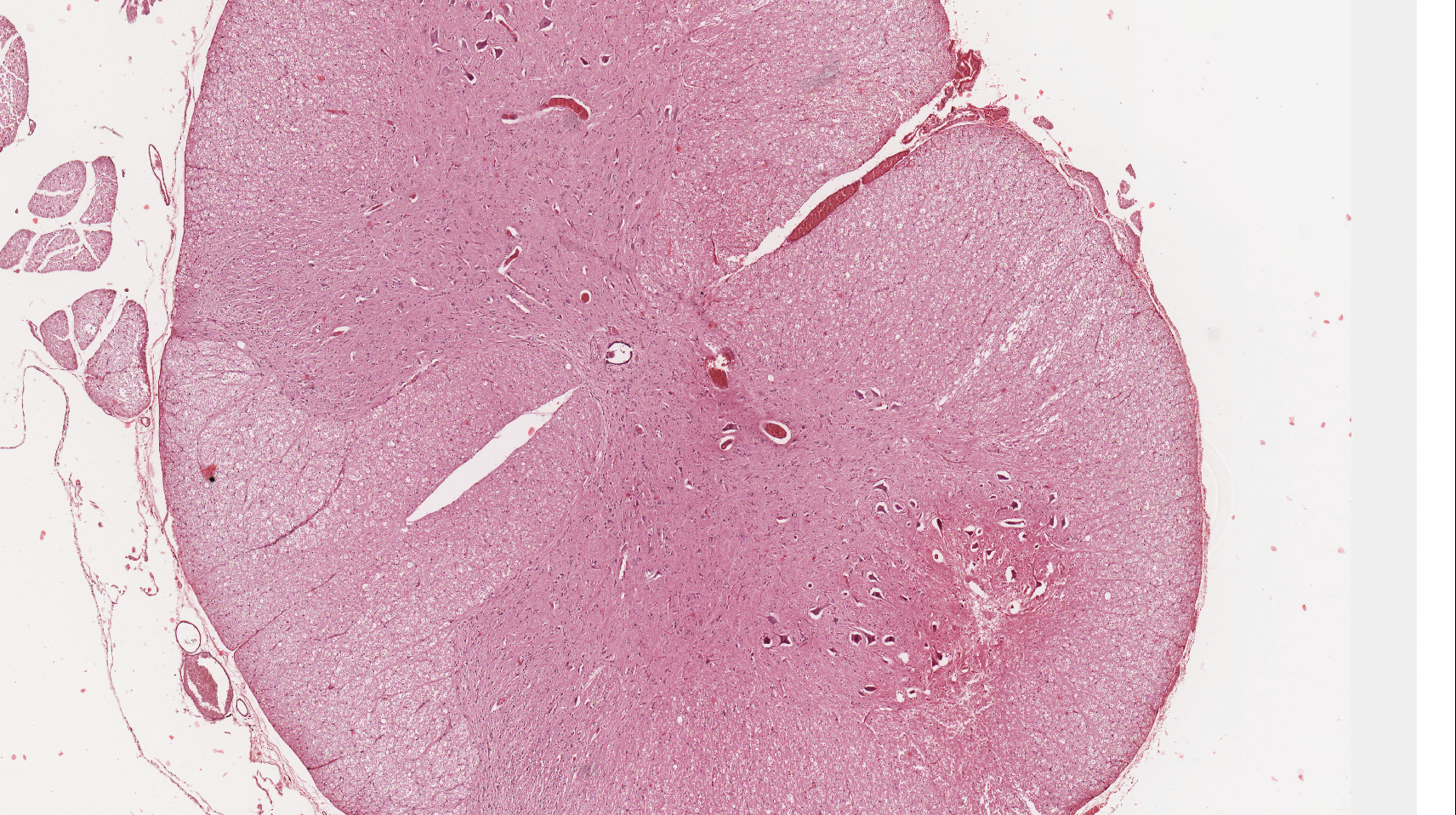 Somatomotorické multipolární neurony
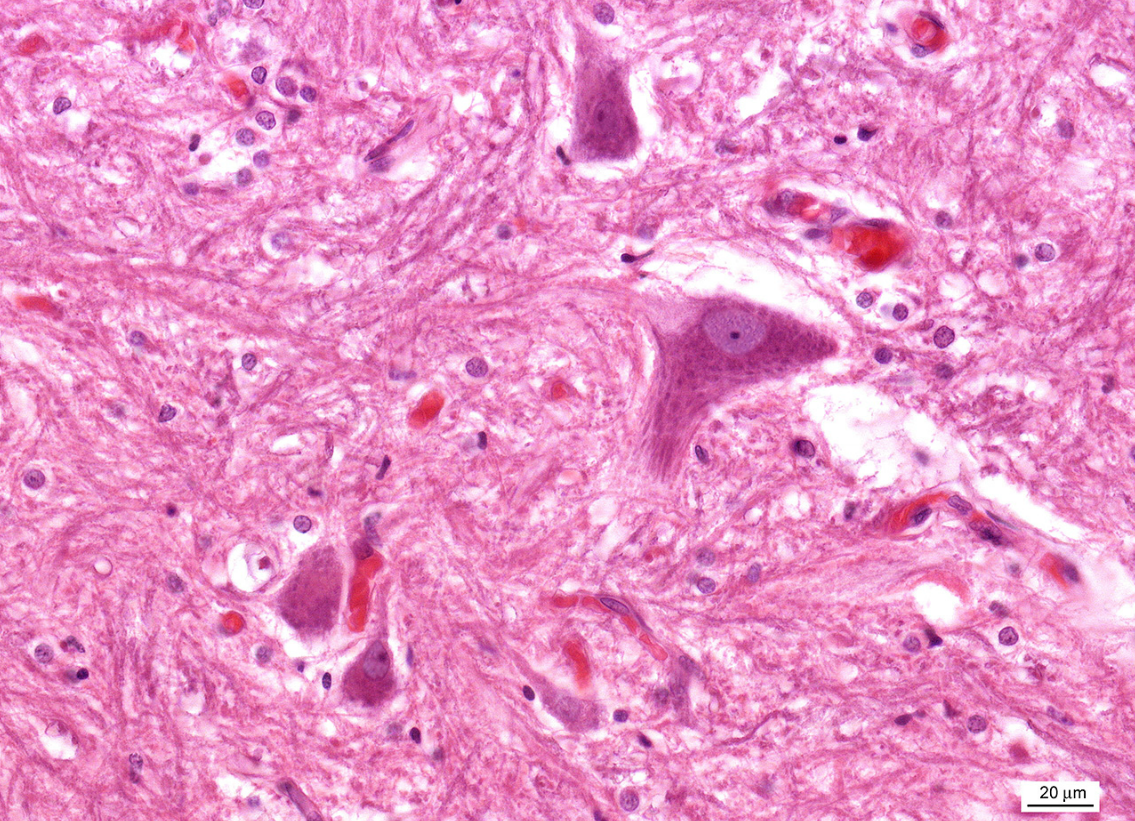 Axonový hrbol
Nisslova substance
Somatomotorické multipolární neurony
Myelinizované axony
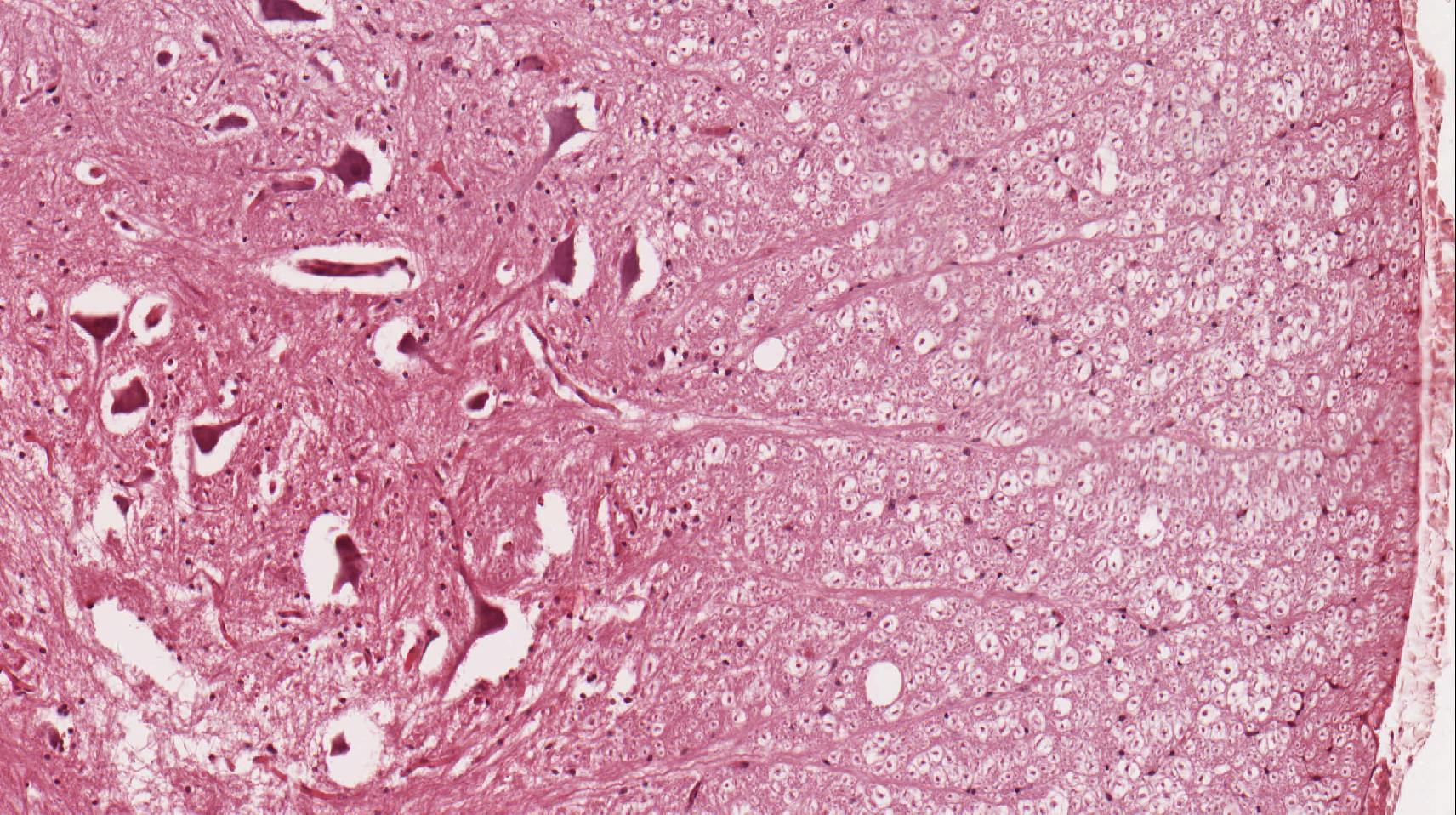 Medulla spinalis – ependymové buňky
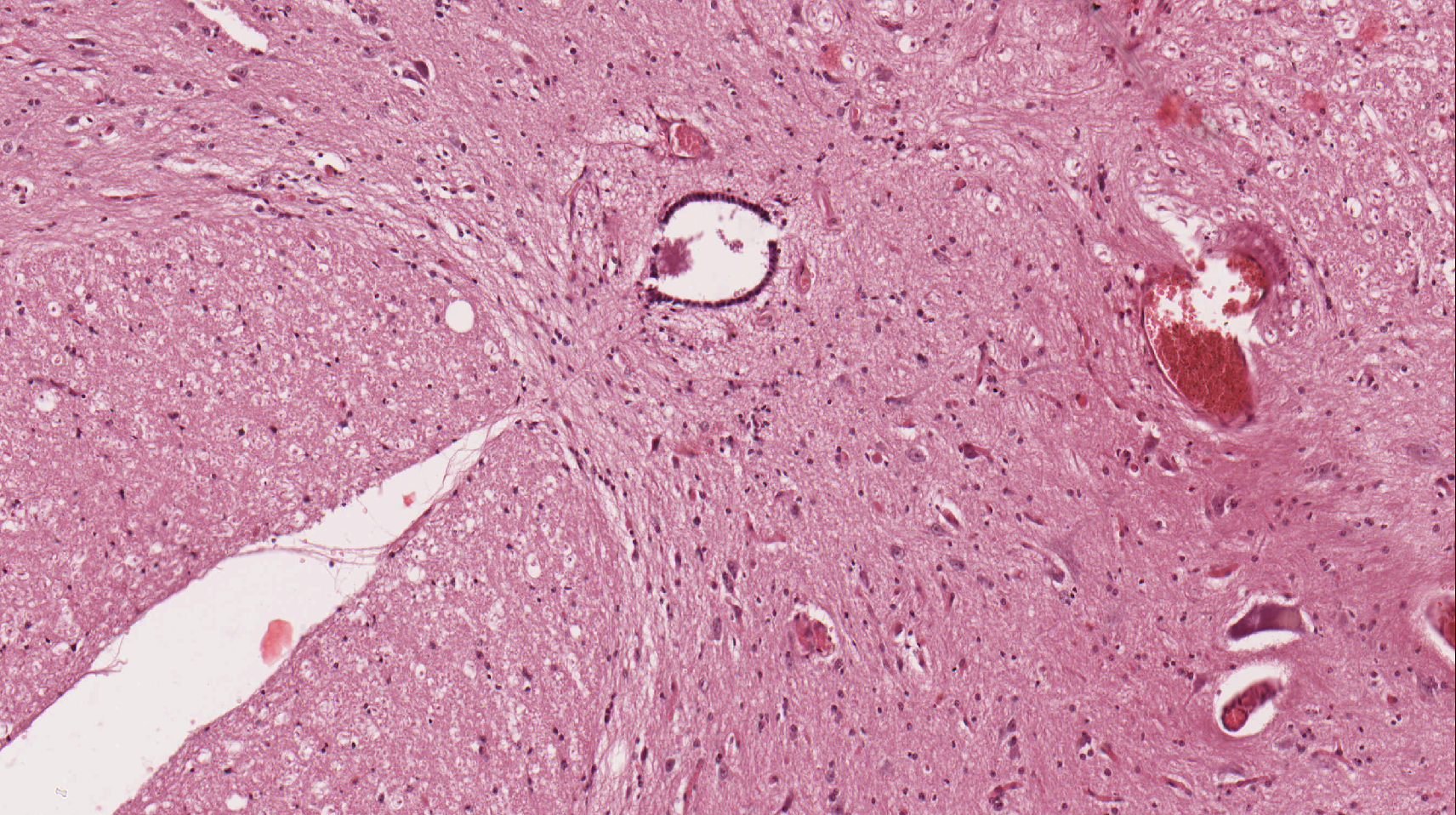 Ganglion spinale
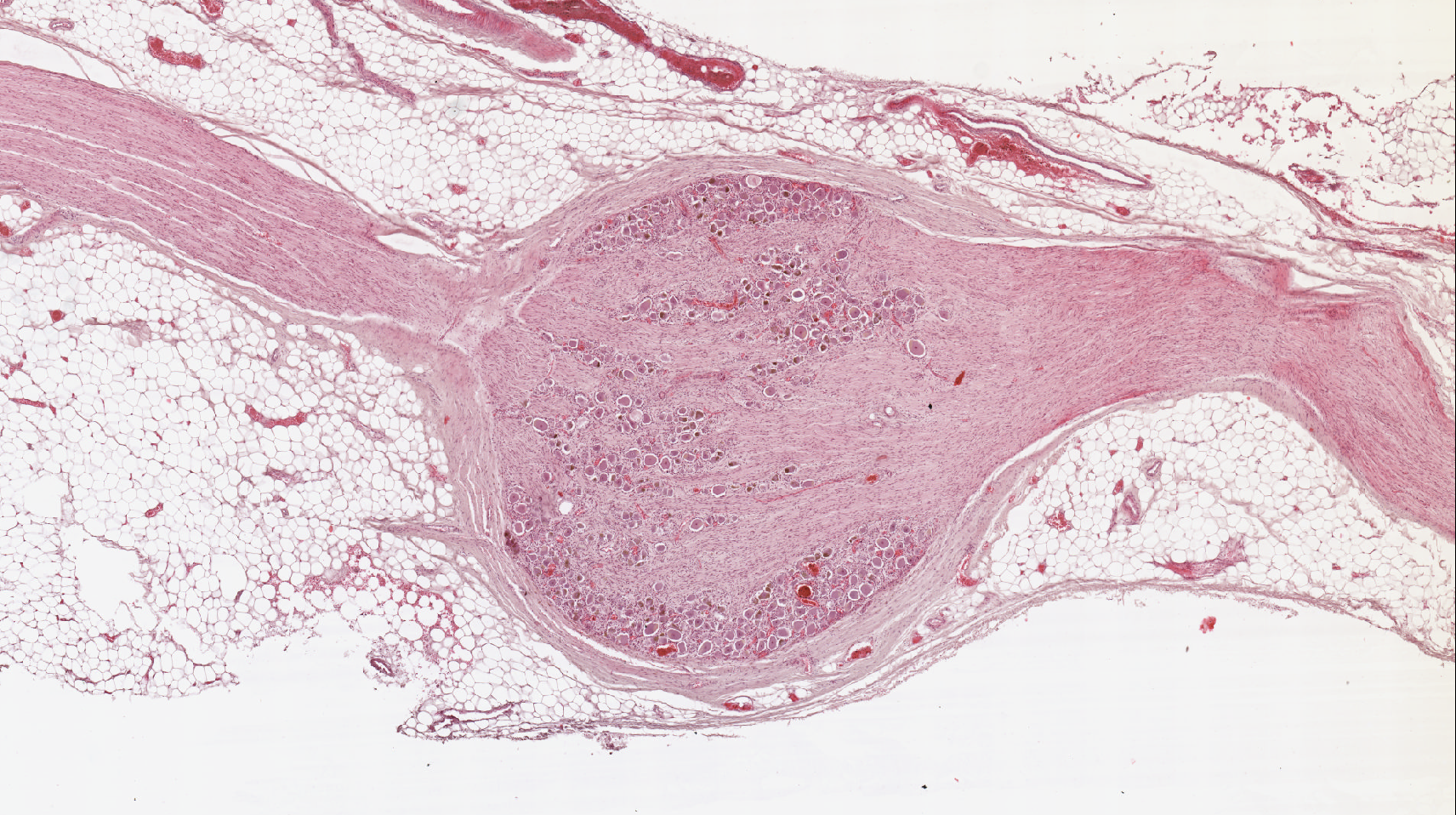 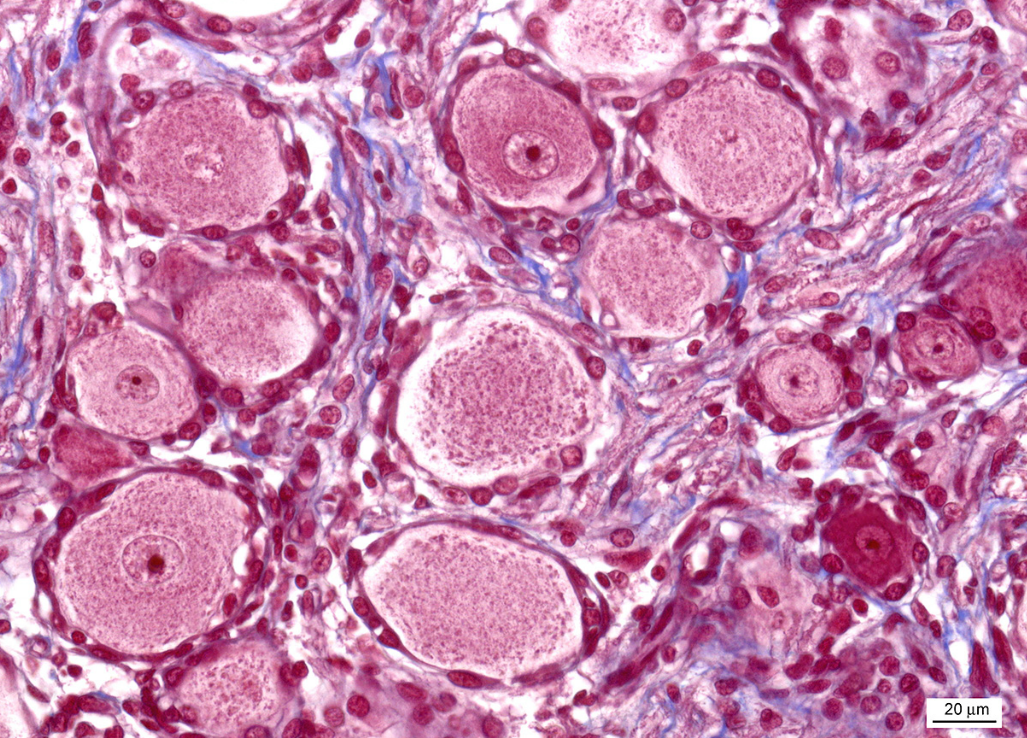 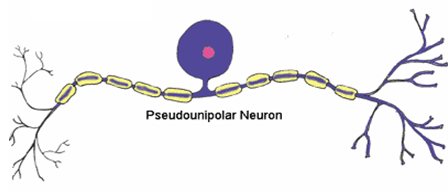 Pseudounipolární neurony
Satelitové buňky
Vegetativní ganglion – gangliové buňky (multipolární neurony), satelitové buňky
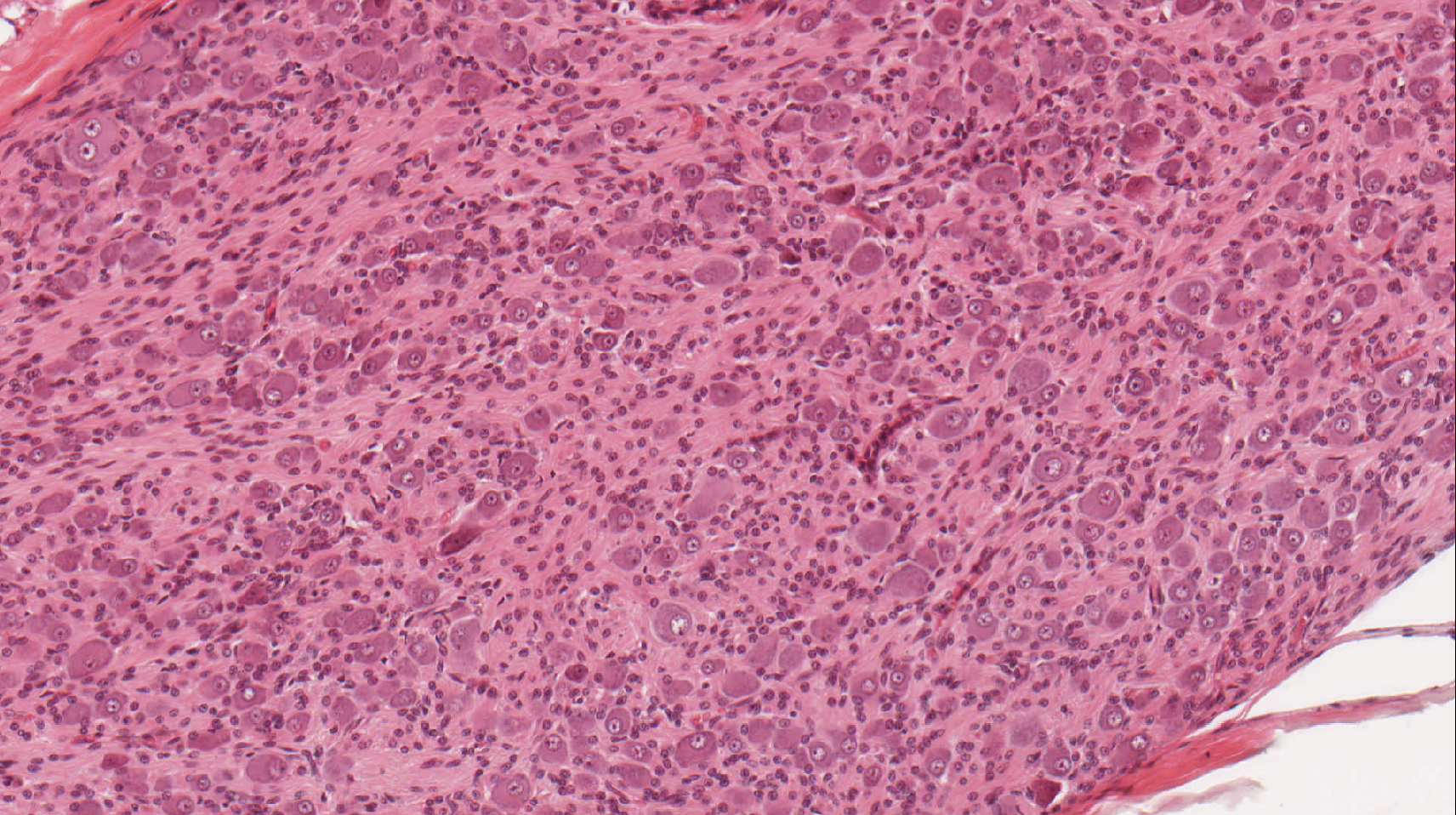 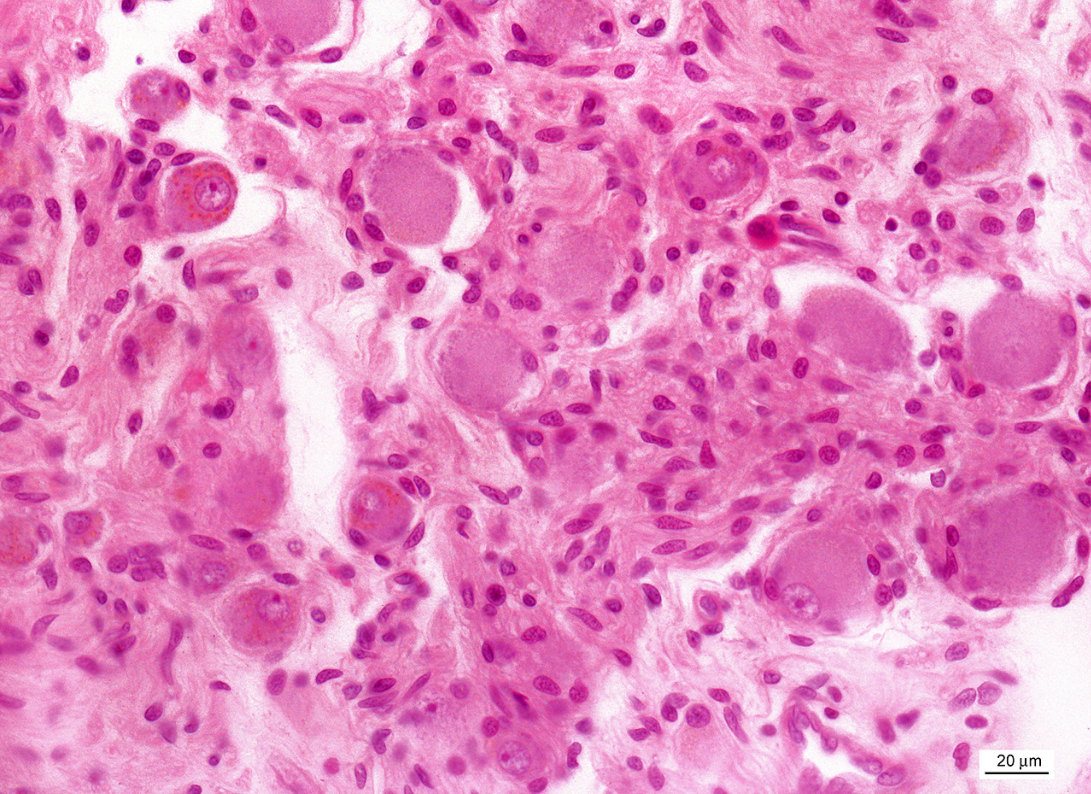 Gangliové buňky s lipofuscinem
Periferní nerv - vazivo
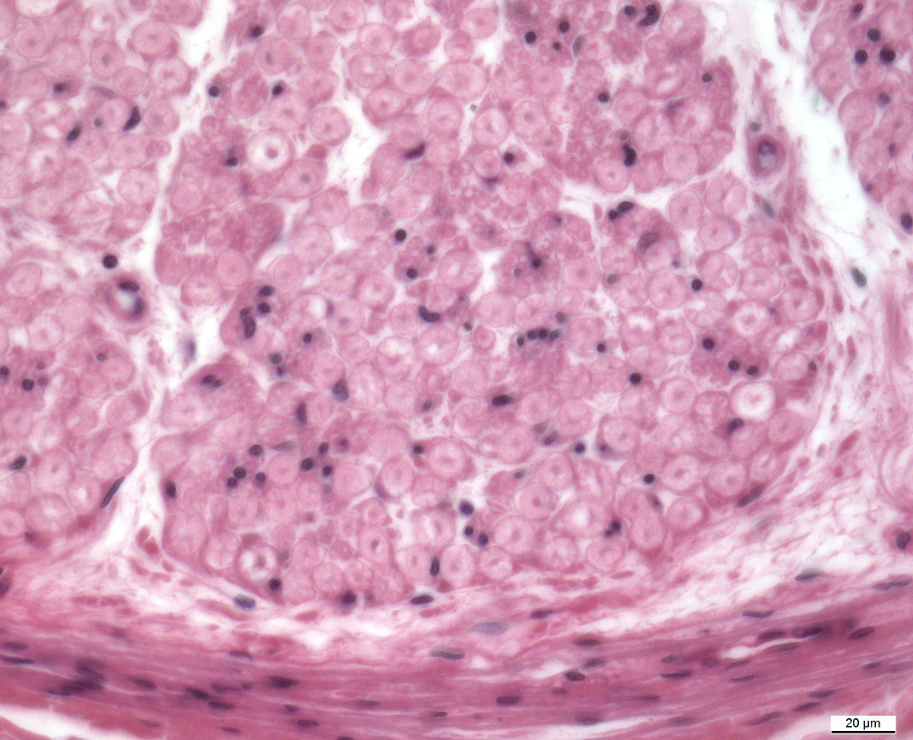 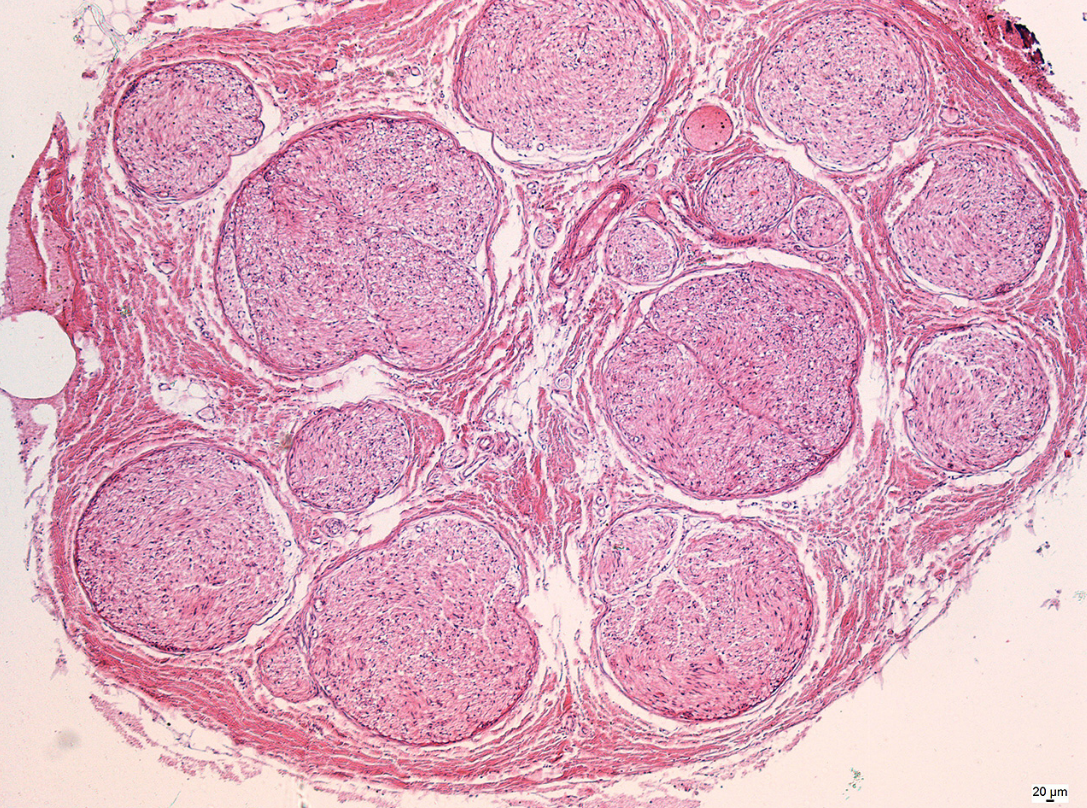 Endoneurium
Perineurium
Epineurium
Periferní nerv
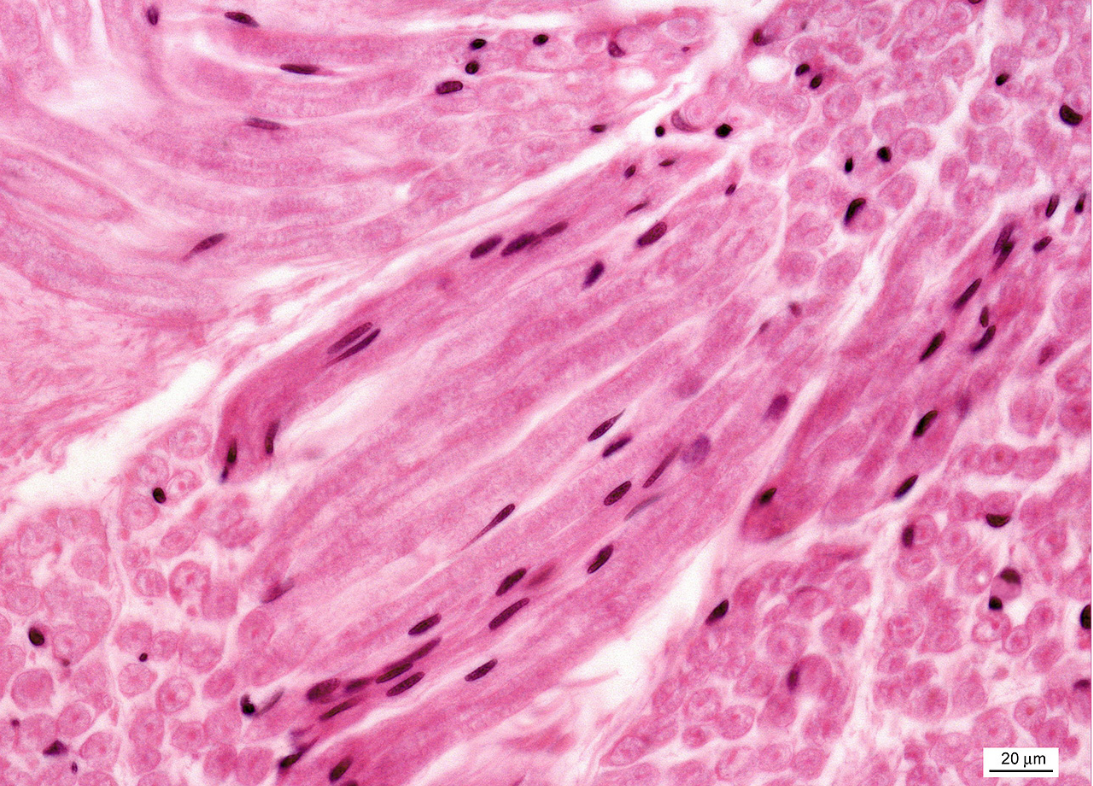 Periferní nerv - podélně
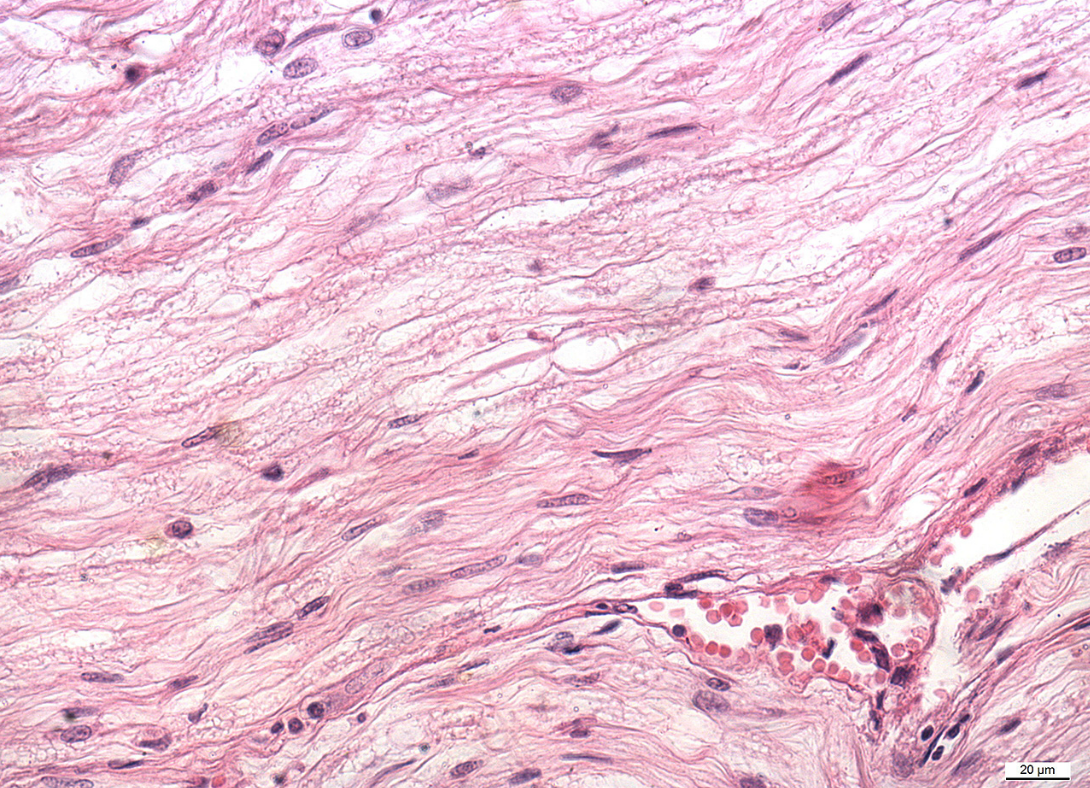 Ranvierův zářez
Myelinová pochva s Ranvierovými zářezy – periferní nerv (OsO4)
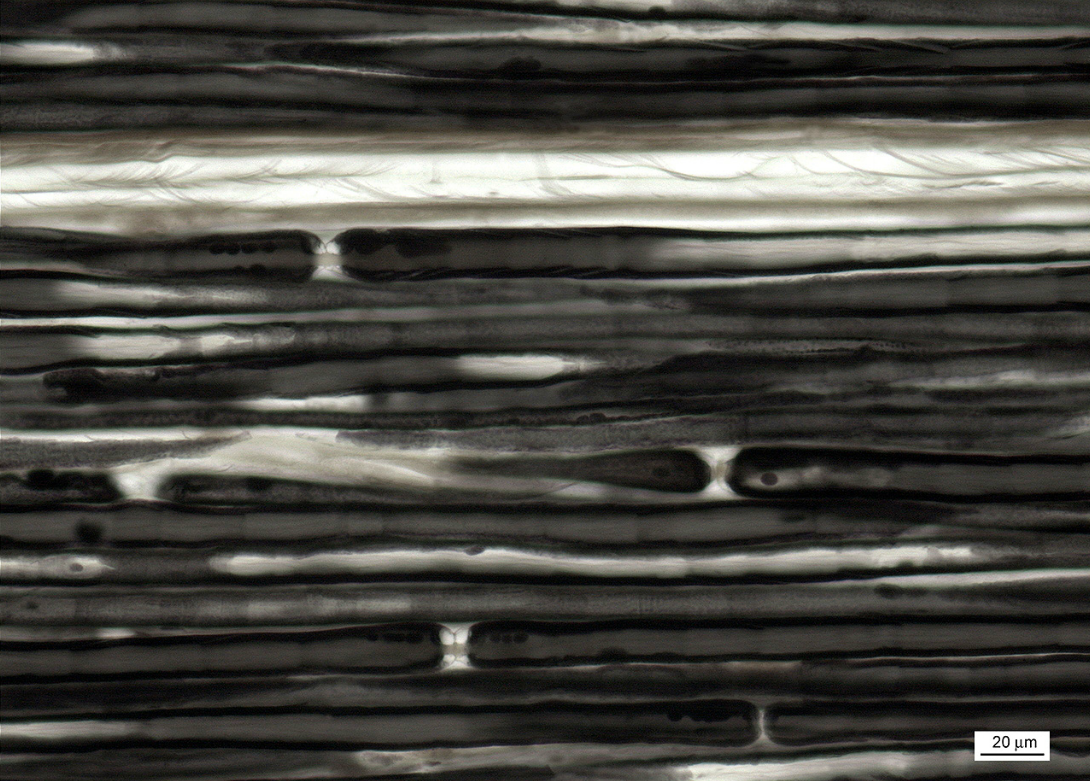 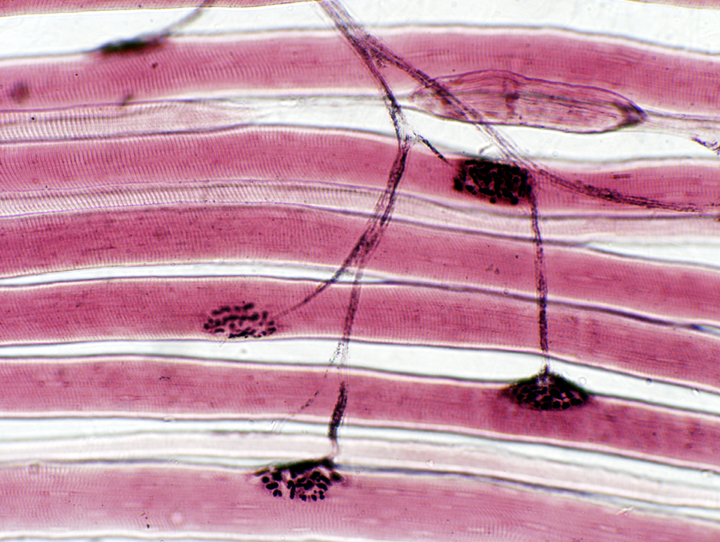 telodendrie
Kosterní 
sval.
vlákno
Motorická
ploténka
Motorické ploténky v motorické jednotce
Motorická ploténka (detekce acetylcholinesterázy)
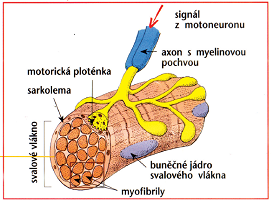 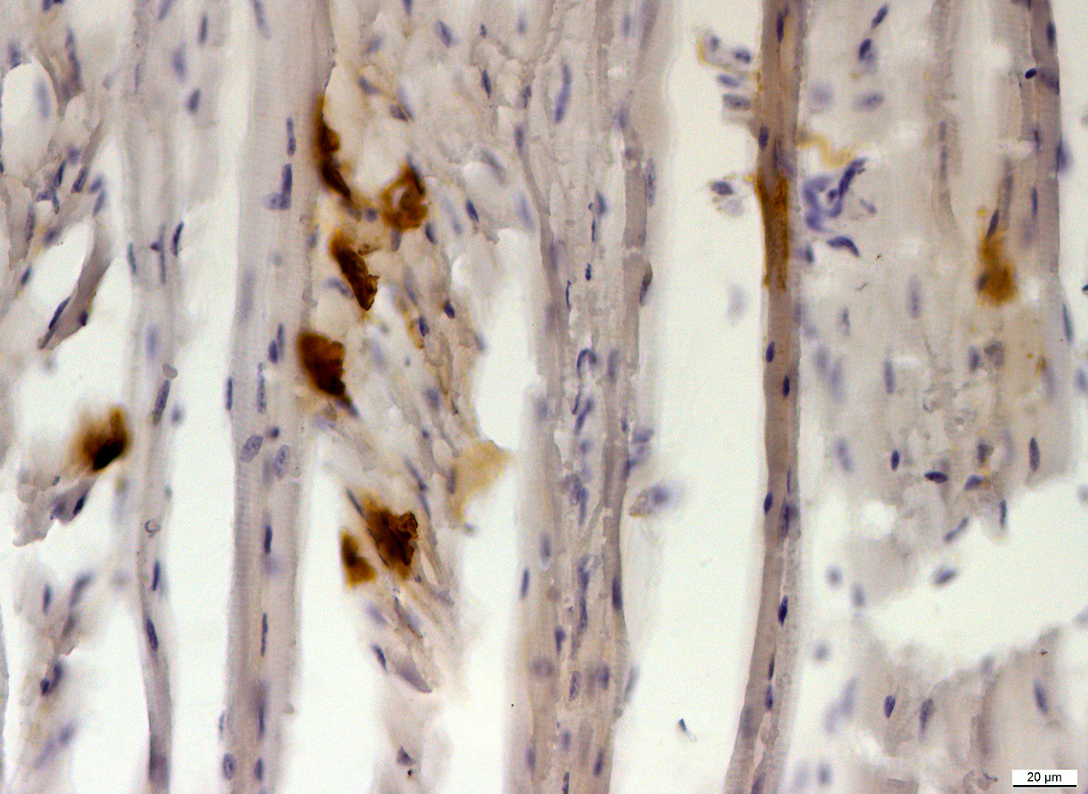 Axony se Schwanovou pochvou
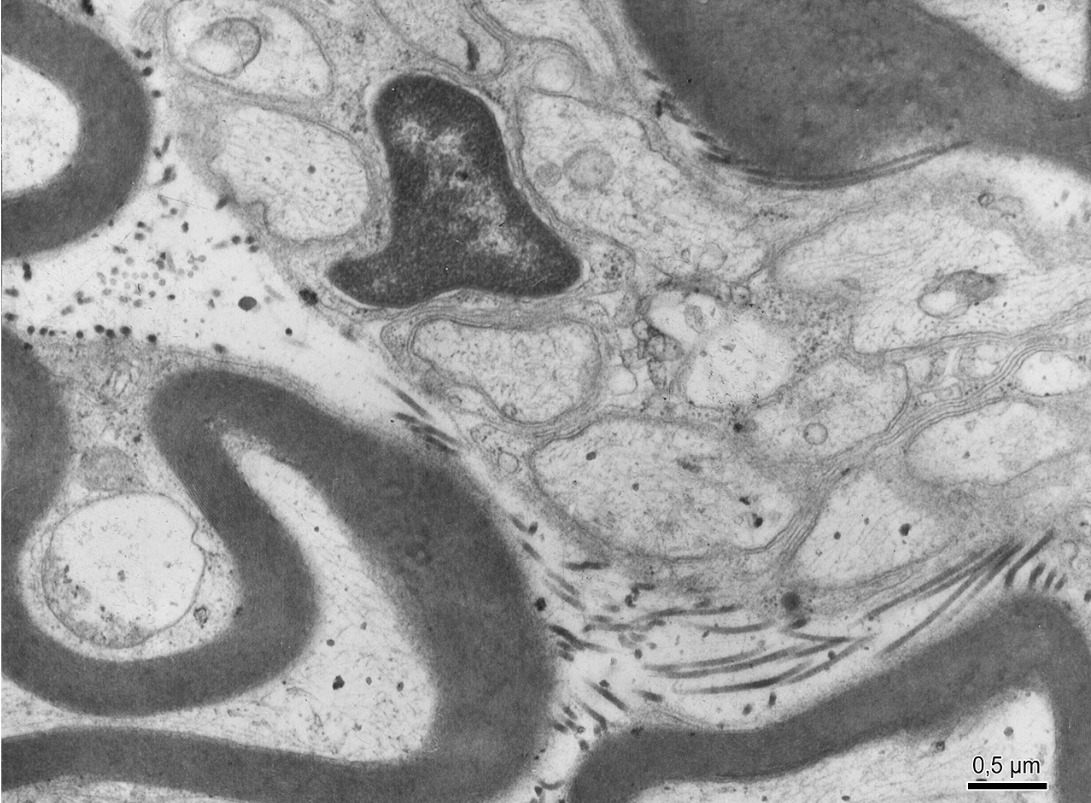 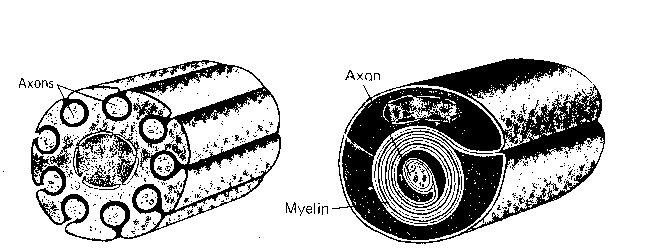 Jádro Schwannovy buňky
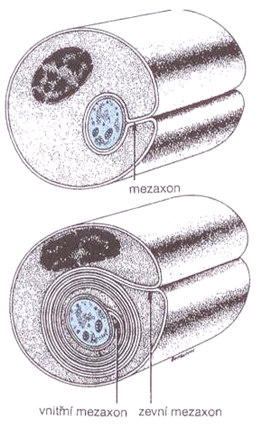 Myelinová pochva
Presynaptické zakončení
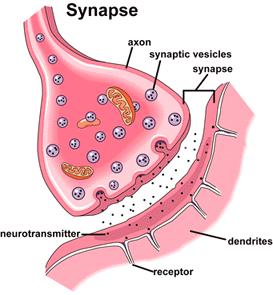 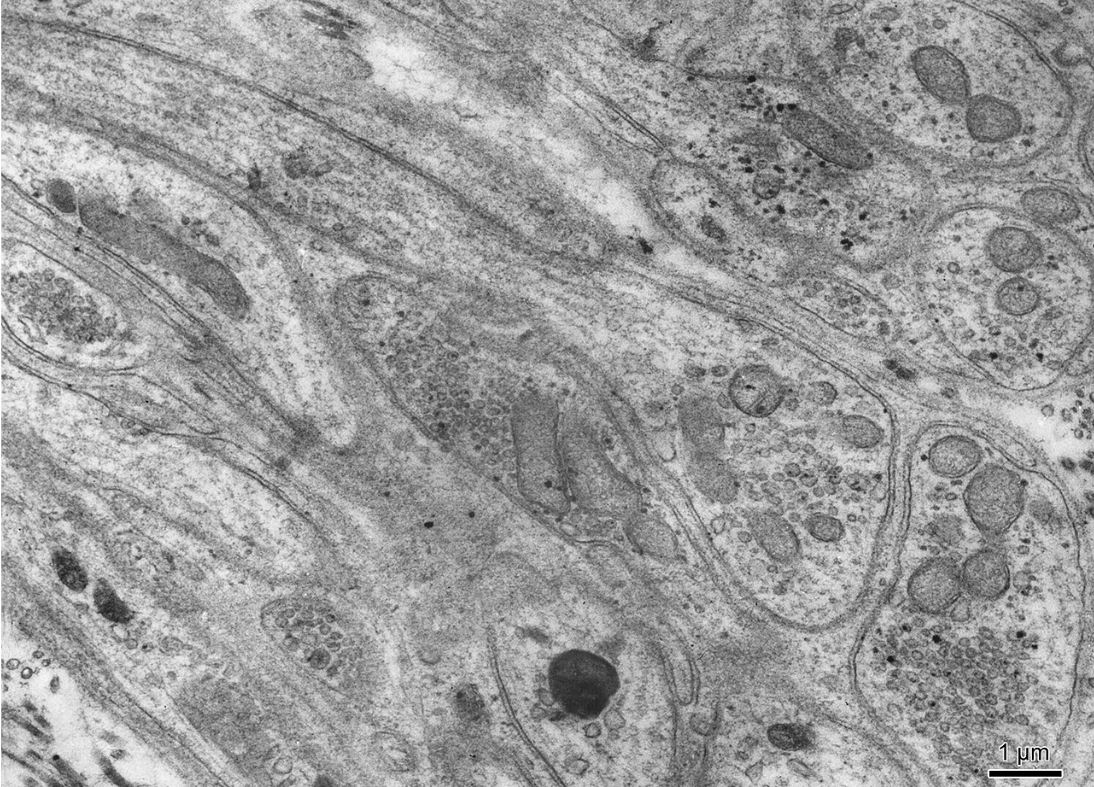 Hematoencefalická bariéra
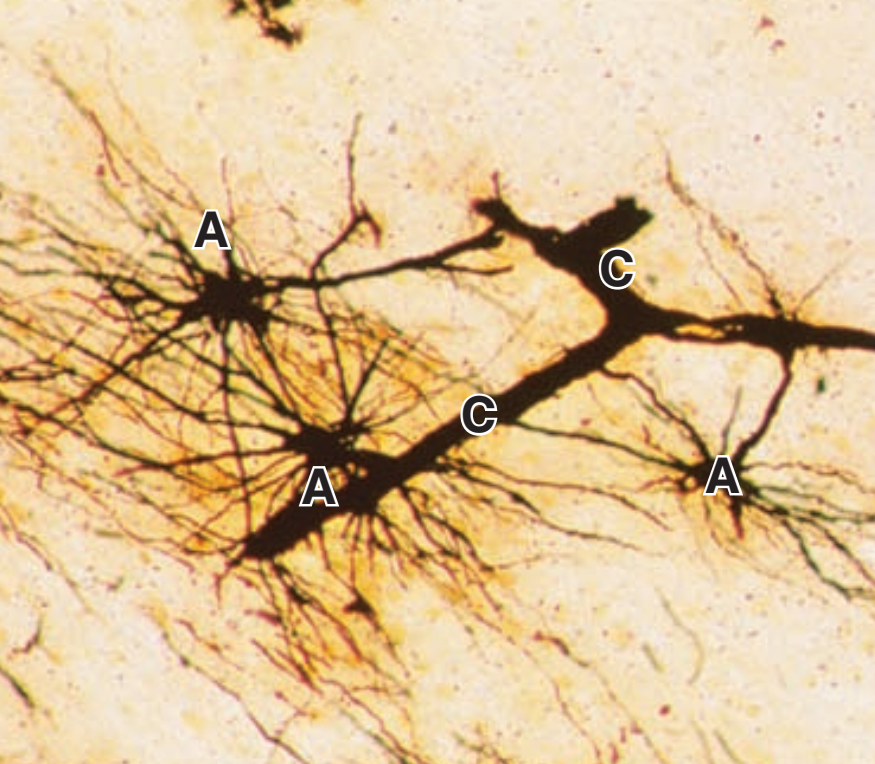 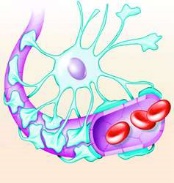 NERVOVÁ TKÁŇ  
 
Preparáty: 
Pyramidová buňka (75, 76. Cortex cerebri)
Purkyňova buňka (77. Cerebellum)
Nisslova substance (78. Cerebellum)
Somatomotorický multipolární neuron (79. Medulla spinalis)
Pseudounipolární neuron (81. Ganglion spinale)
Axon s myelinovou a Schwannovou pochvou (84, 86. Periferní nerv)
Myelinová pochva (87. Periferní nerv)
Motorická ploténka (detekce acetylcholinesterázy)
 
Atlas EM:
Jádro (3) a cytoplazma neuronu (55)
Axony s obaly (56, 58)
Presynaptické zakončení (57)